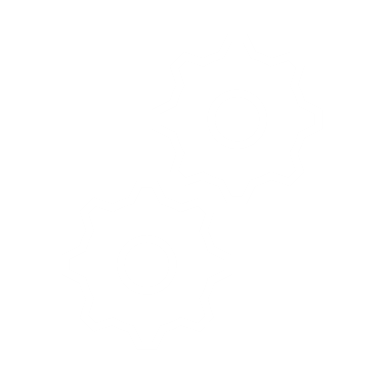 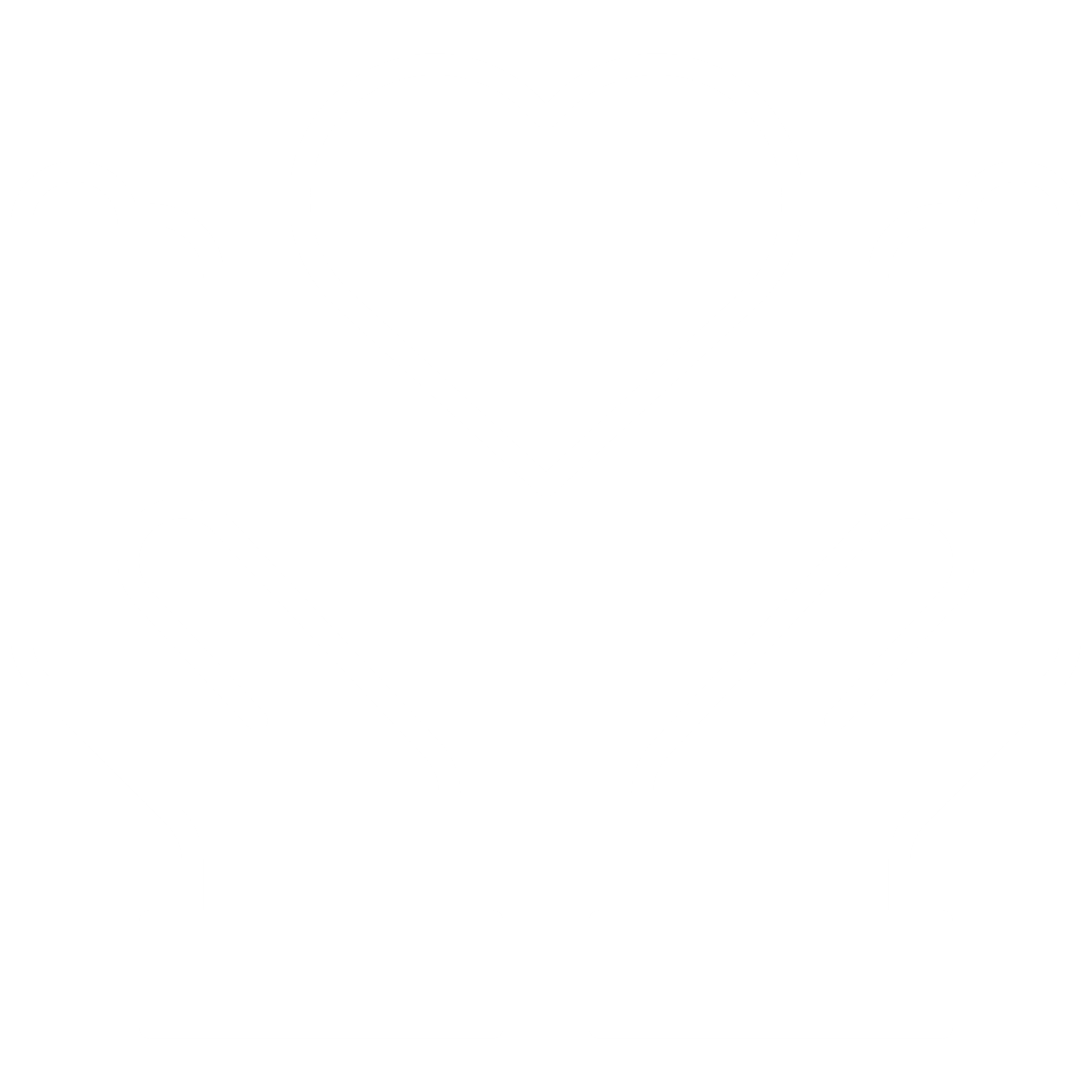 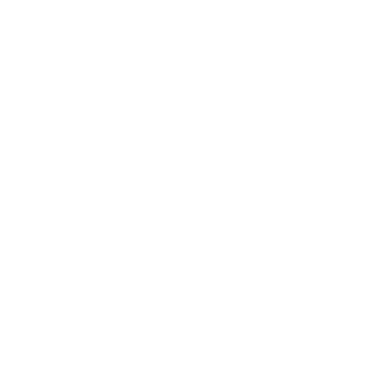 Ordentlighed
DE FIRE
LEDELSES-
VÆRDIER
PÅ SUH
Følgeskab
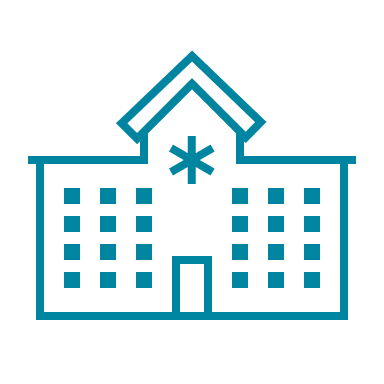 Nytænkning
Fællesskab
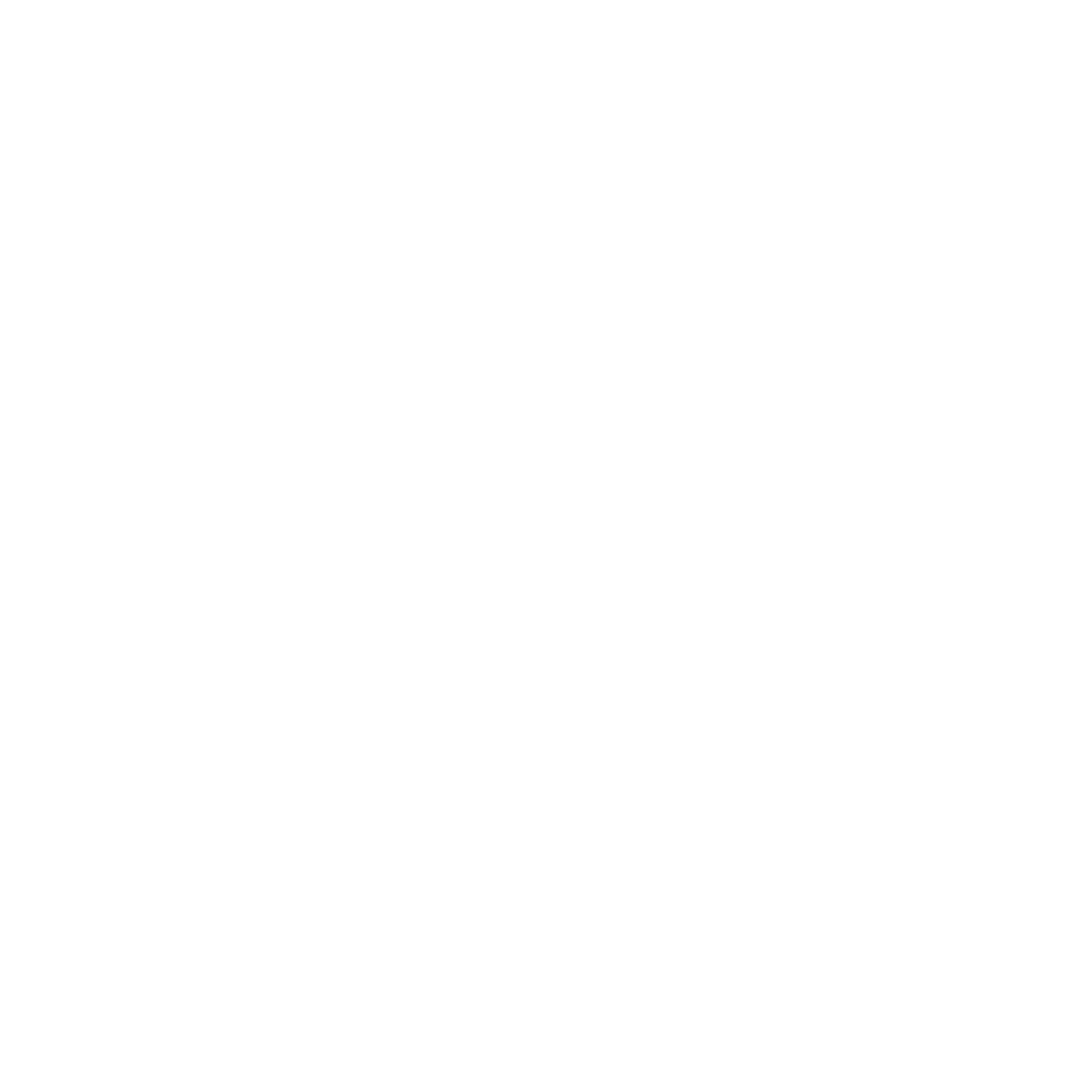 ORDENTLIGHED
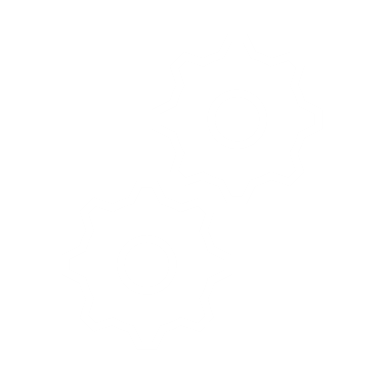 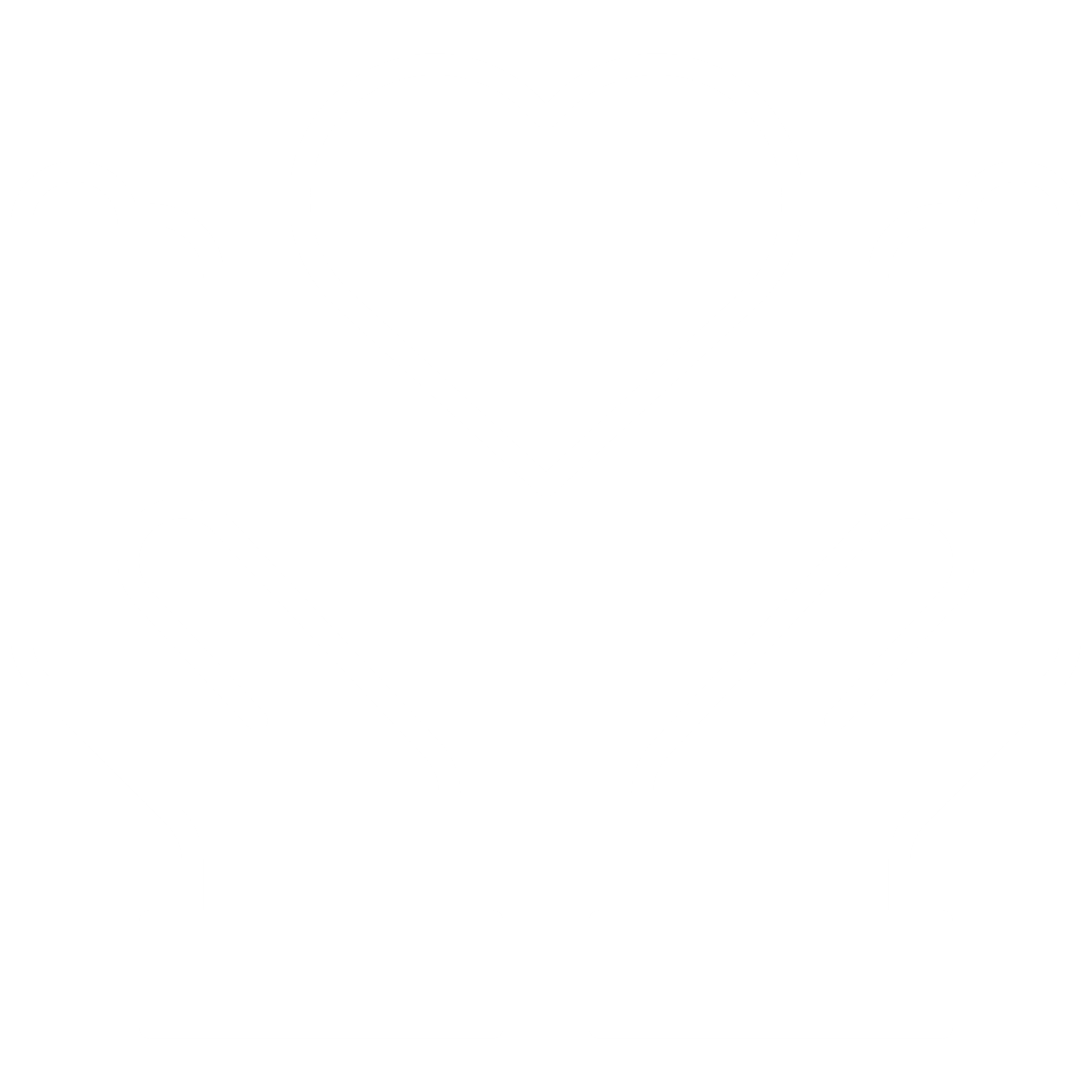 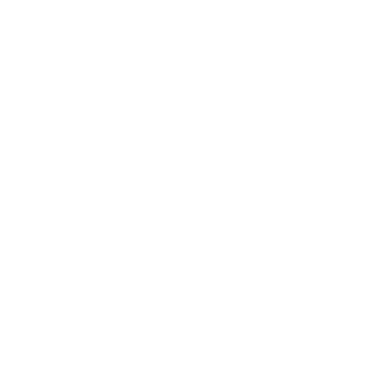 Vi fremmer en inkluderende kultur præget af tillid og ansvarlighed. 
Vi lytter aktivt og møder medarbejdere, patienter og samarbejdspartnere med værdighed og empati.
Ordentlighed betyder, at vi tager ansvar for vores handlinger og skaber et samarbejde baseret på gensidig respekt og ligeværd.
Ordentlighed
Følgeskab
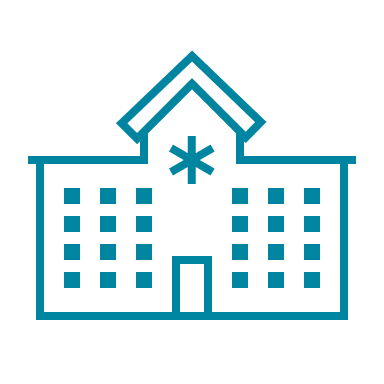 Nytænkning
Fællesskab
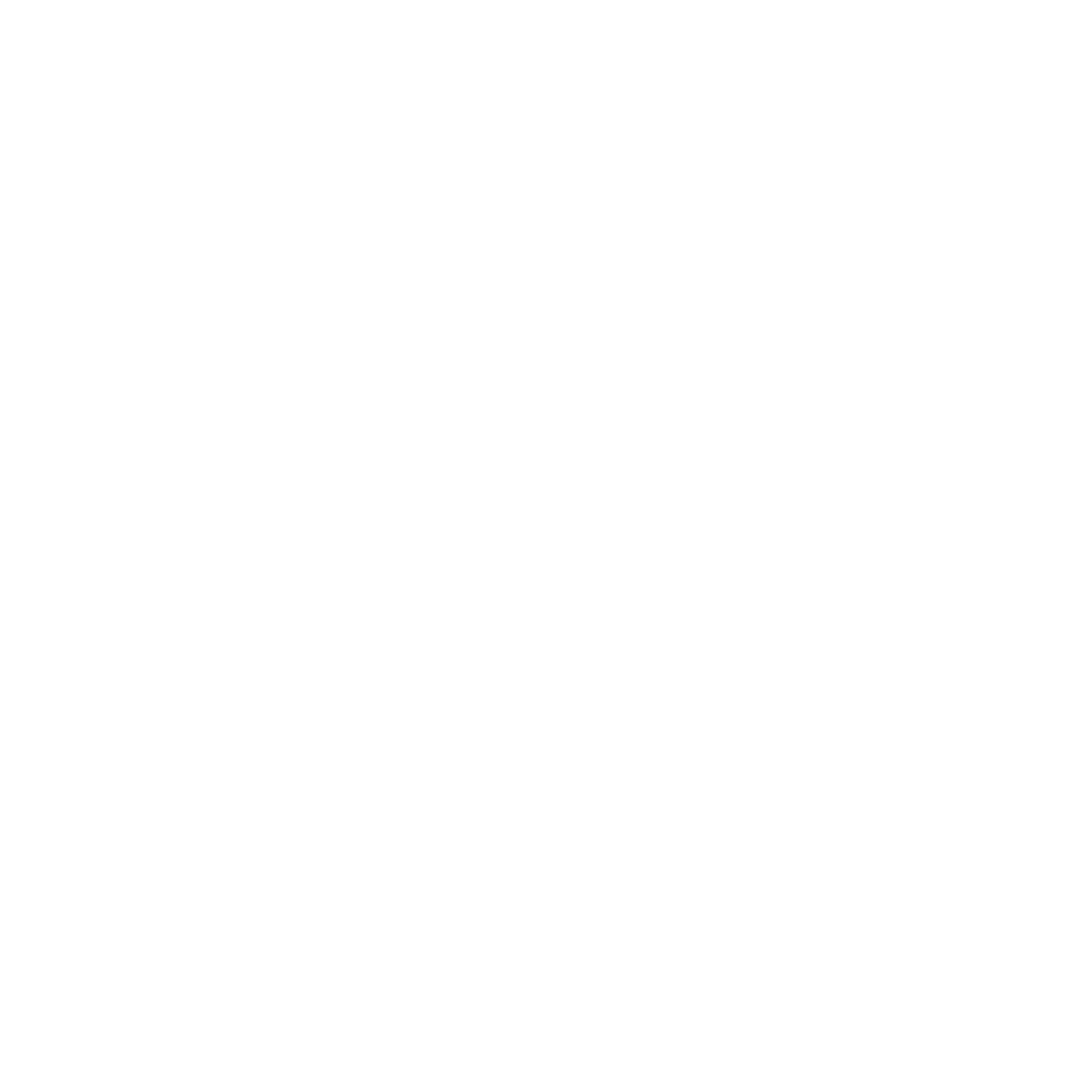 FØLGESKAB
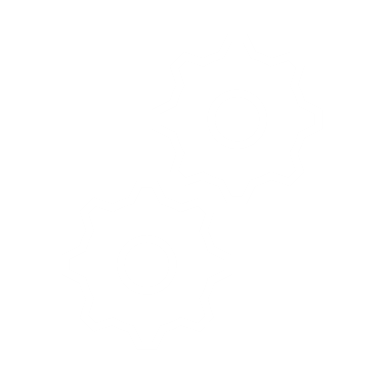 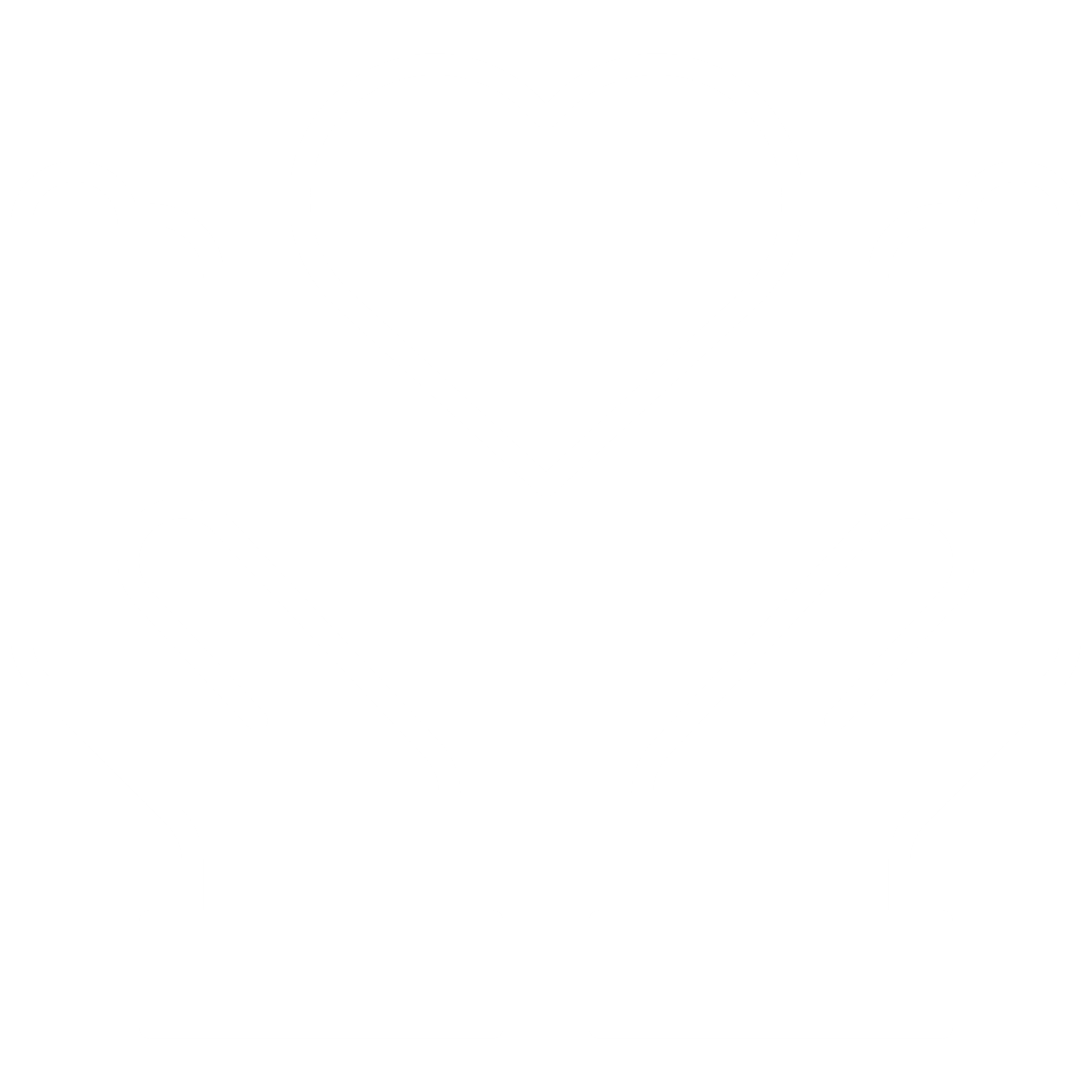 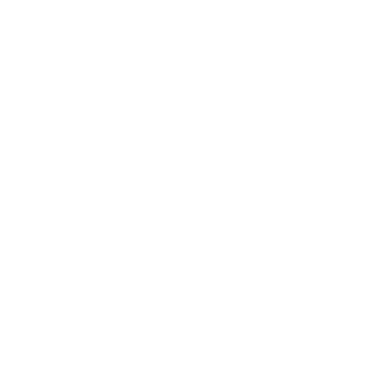 Vi skaber engagement og sætter retning. 
Følgeskab betyder, at vi inddrager andre i beslutninger, lytter til forskellige perspektiver og skaber en fælles forståelse – på den måde styrker vi samarbejde, ejerskab og handlekraft på SUH.
Ordentlighed
Følgeskab
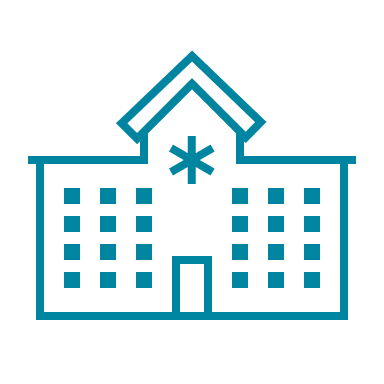 Nytænkning
Fællesskab
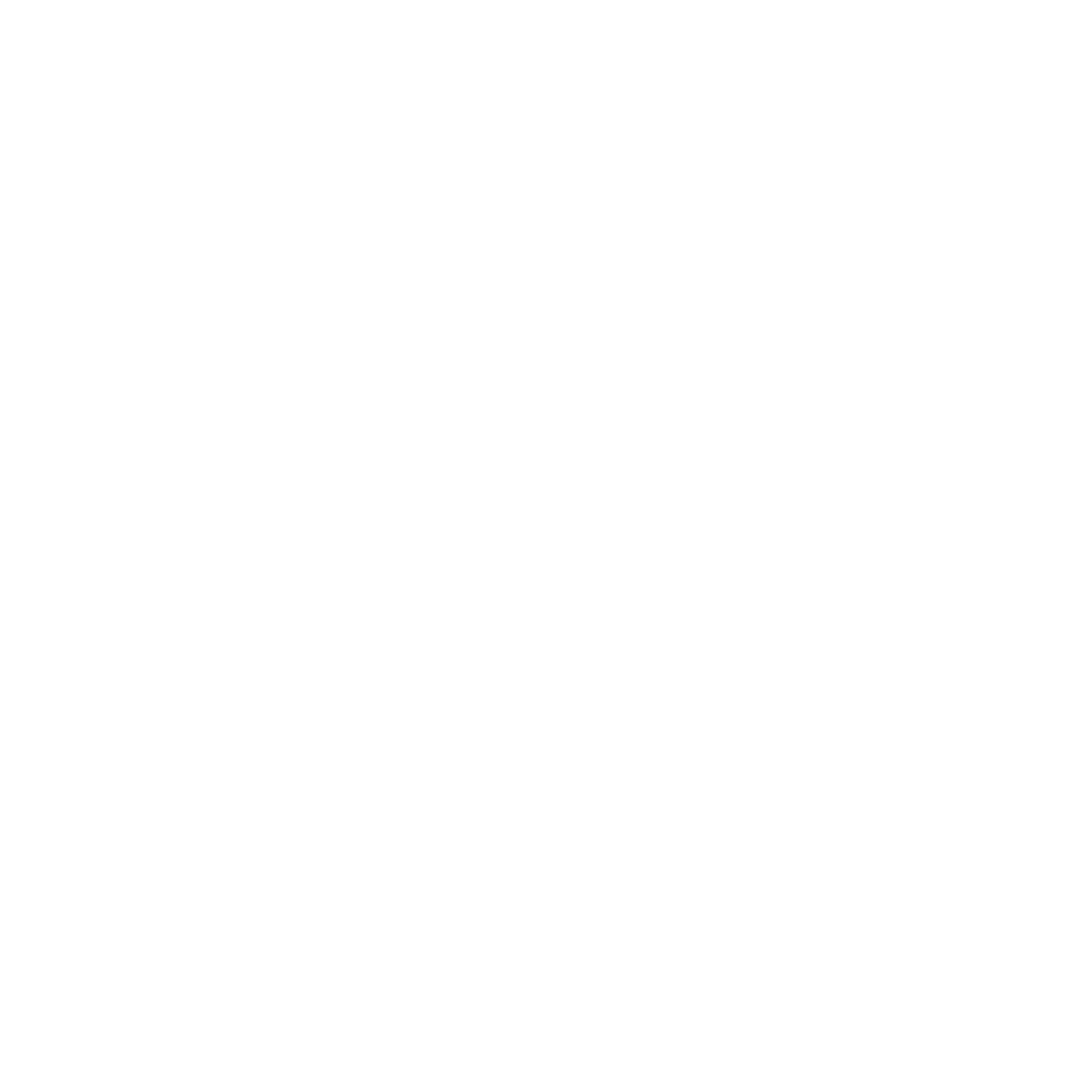 NYTÆNKNING
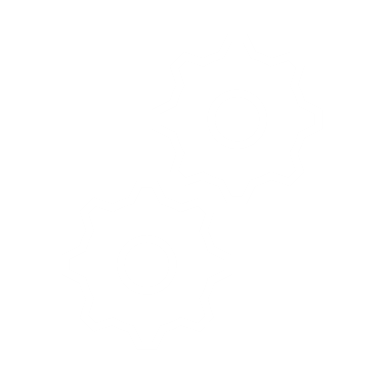 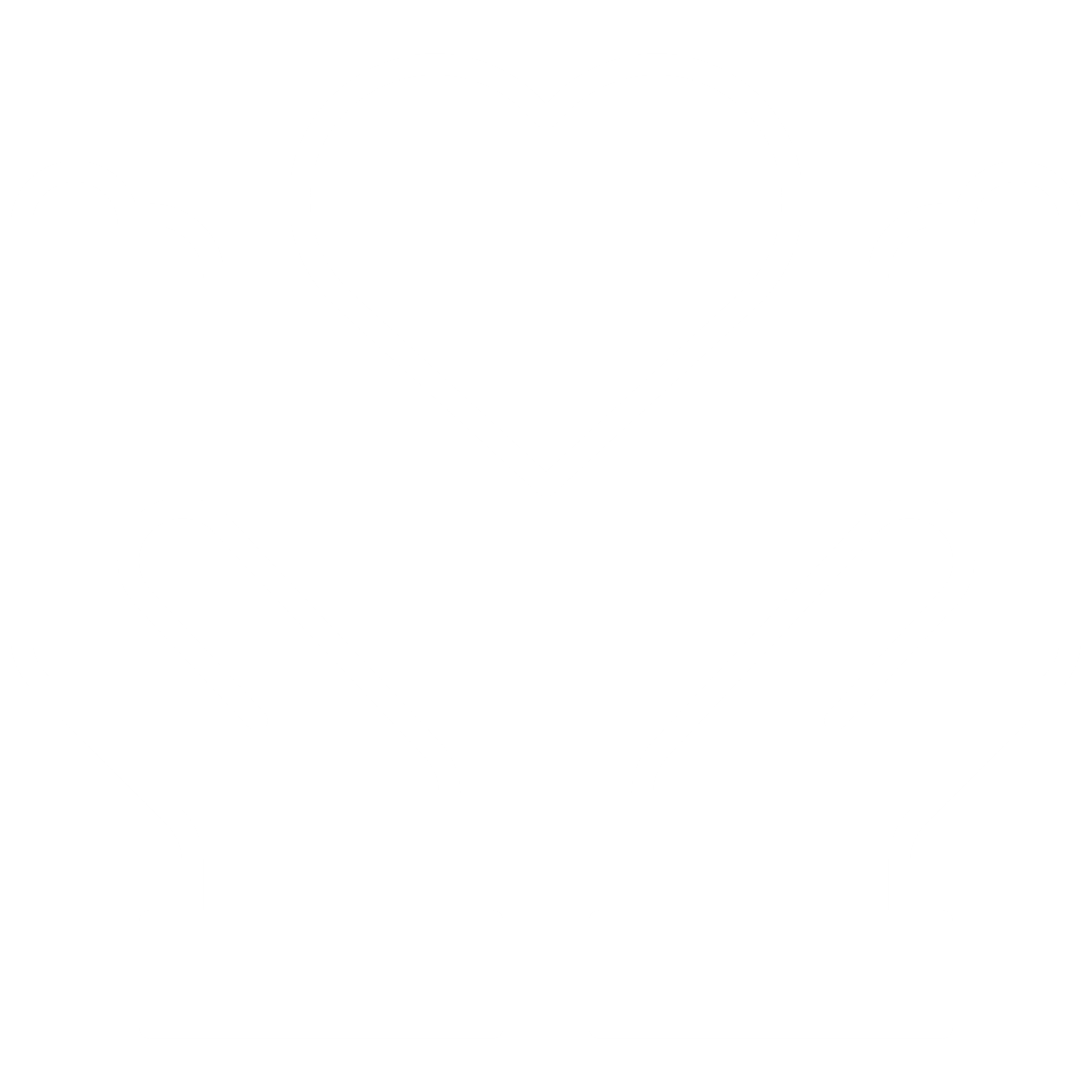 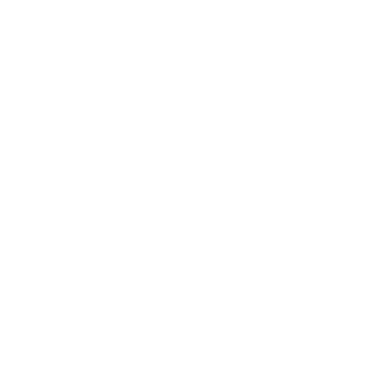 Vi fremmer en kultur, hvor vi har mod til at udfordre vanetænkning.
Nytænkning betyder, at vi lærer af erfaringer og kontinuerligt udvikler os ved at omsætte ny viden til innovative løsninger, så vi står stærkt i fremtiden.
Ordentlighed
Følgeskab
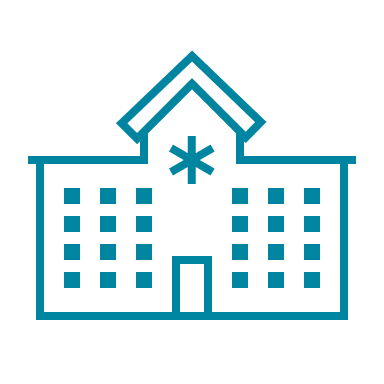 Nytænkning
Fællesskab
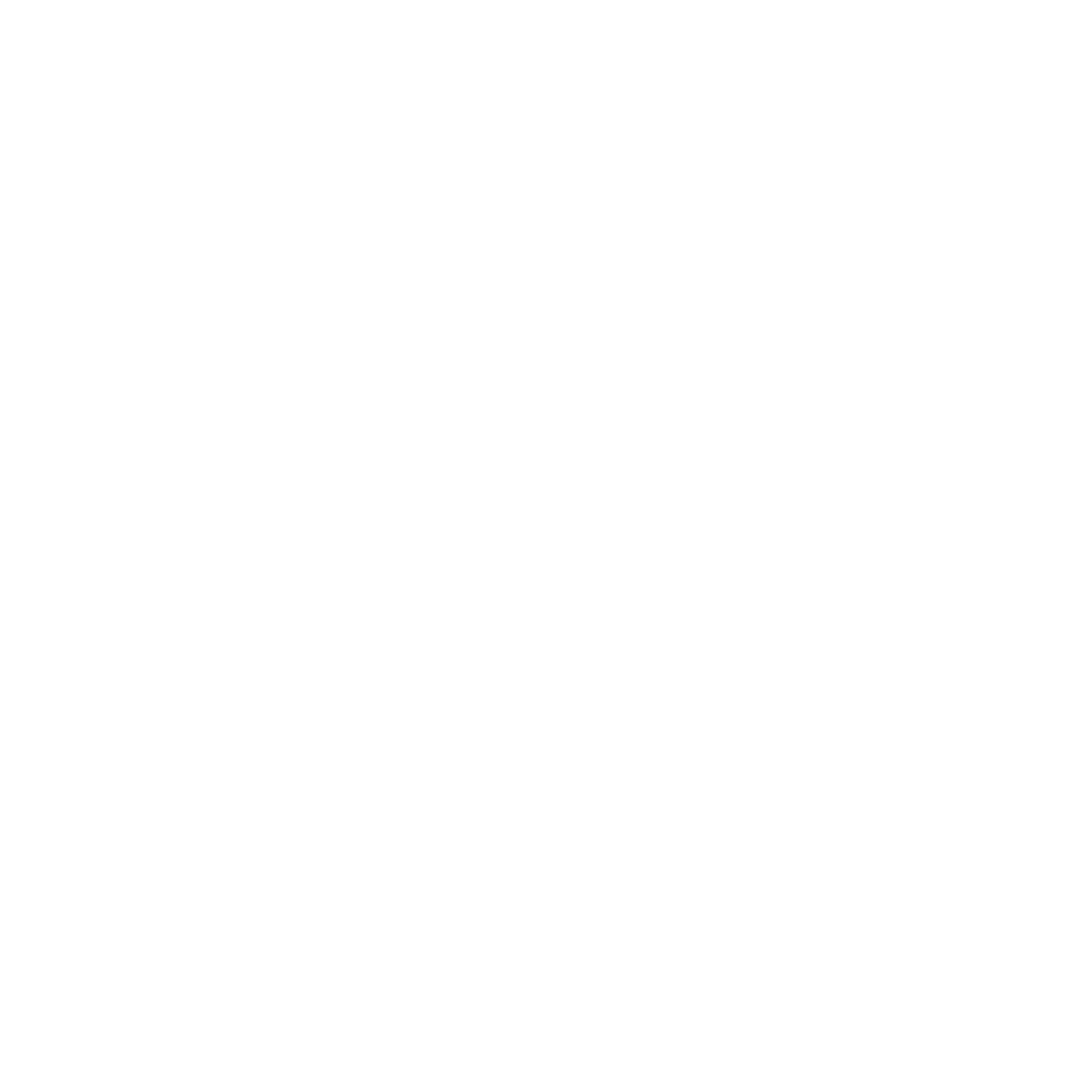 FÆLLESSKAB
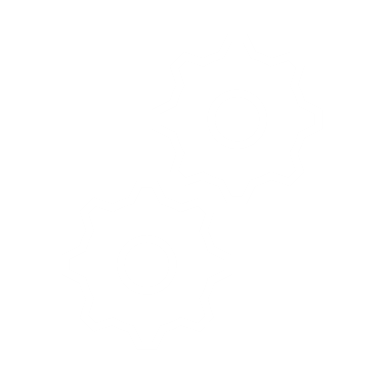 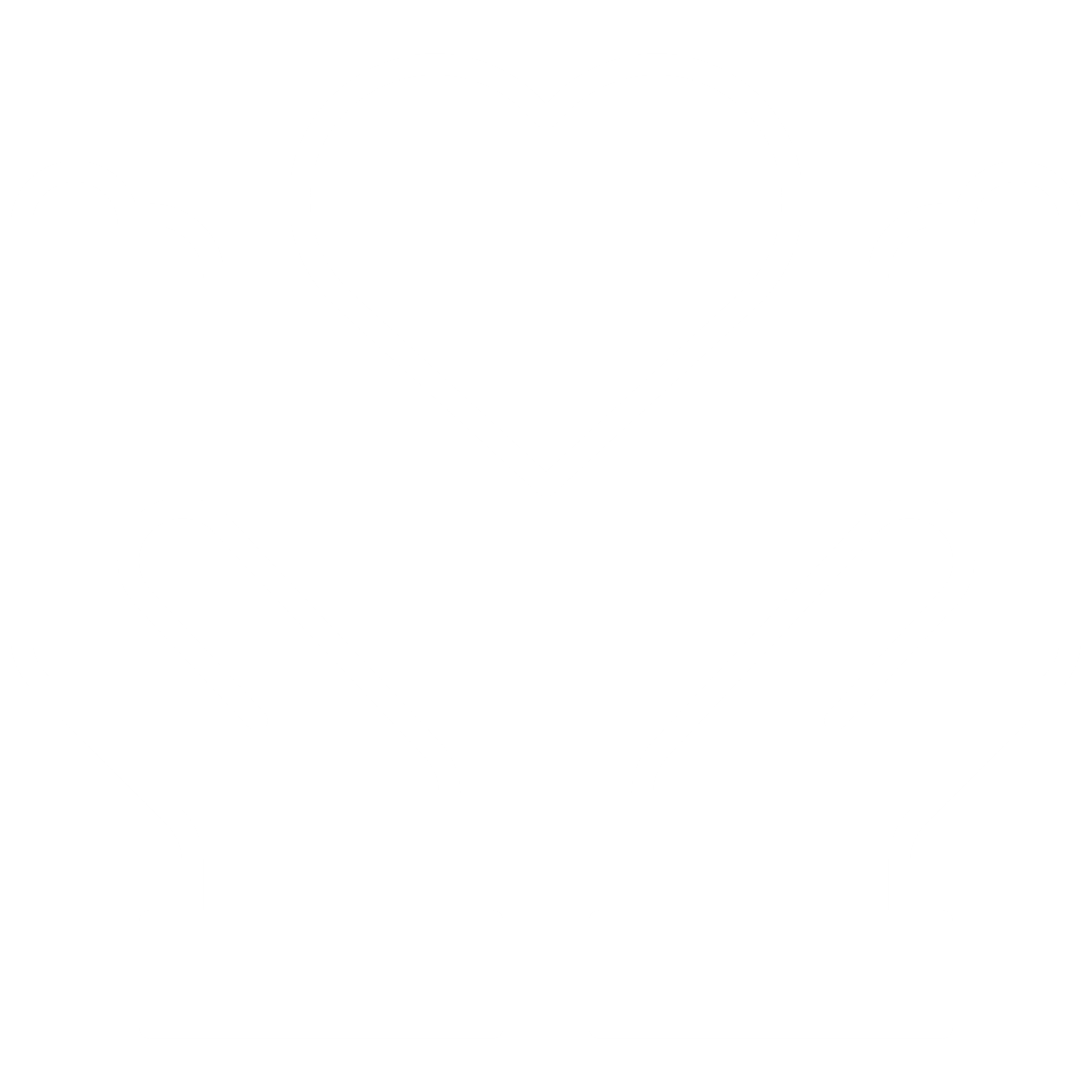 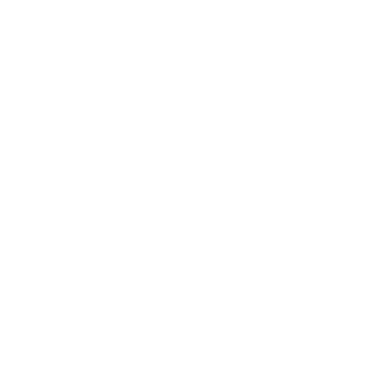 Vi leder i fællesskab, hjælper hinanden og tager fælles ansvar for vores resultater. 
Fællesskab betyder, at vi har fokus på samarbejde på tværs af afdelinger, fagligheder og sektorer, hvor vi sammen skaber stærke løsninger og sammenhæng. 
Vi er stolte af det, vi opnår, og vi ser fællesskabet som en drivkraft for udvikling.
Ordentlighed
Følgeskab
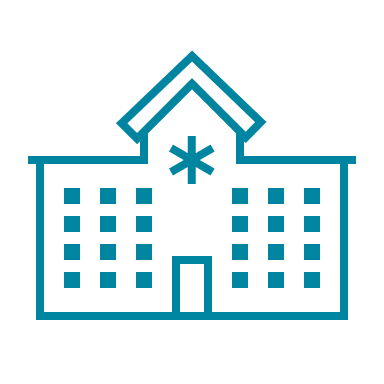 Nytænkning
Fællesskab
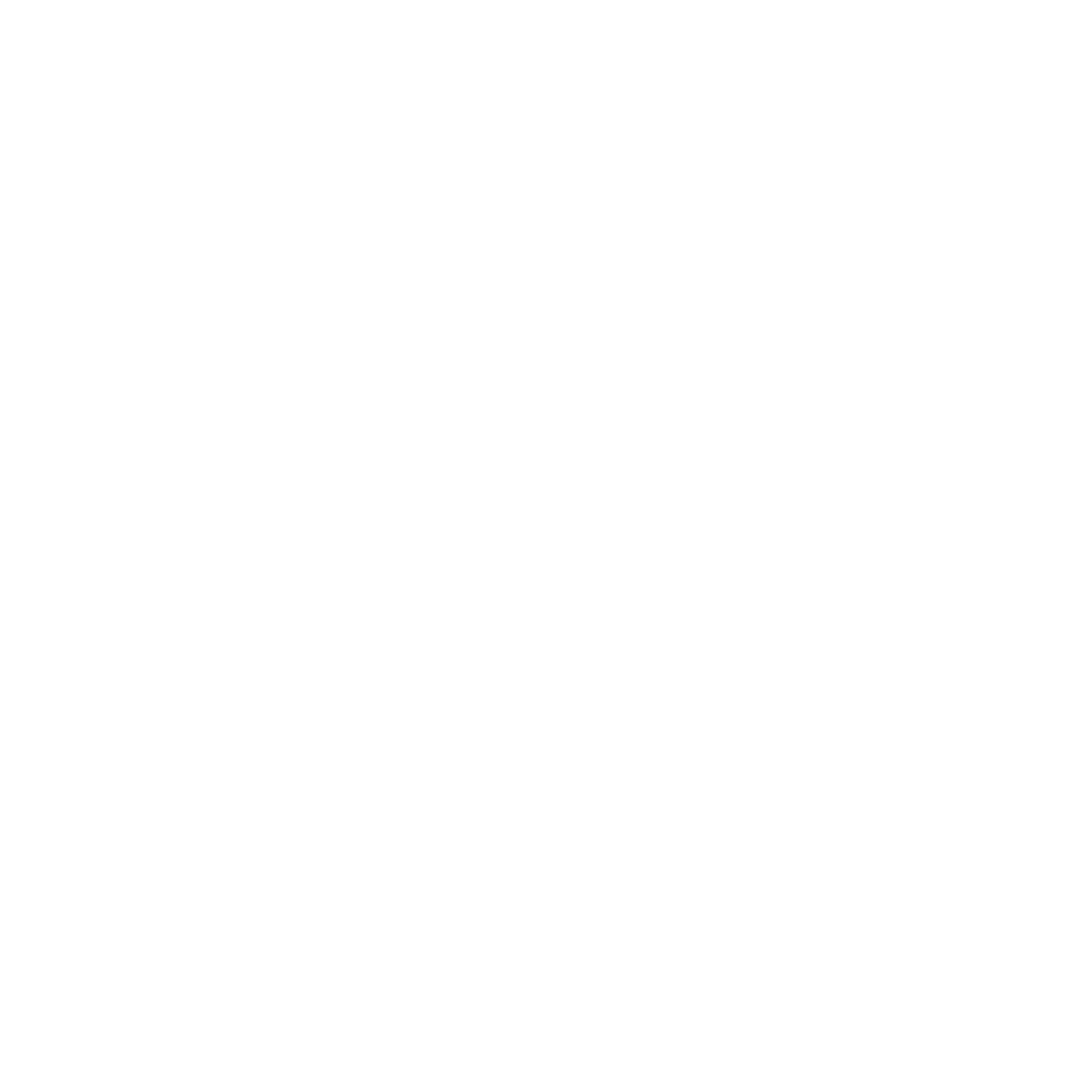